Lexikologie und Wortbildung
Block VI:
Lexikographie
Dr.  habil. Christine Pretzl
Südböhmische Universität Budweis
Sommersemester 2022
Wiederholung:  

      Der linguistische Fachbereich der Lexikographie
Gegenstand der Lexikographie ist das Abfassen von Sprachwörterbüchern


Ziele der Wörterbucharbeit:

Förderung der individuellen Sprachentwicklung
Förderung des exakten Sprachgebrauchs
Förderung der Stilsicherheit
Förderung der Sprachkenntnisse nicht muttersprachlicher Sprecher
Förderung der Sprachkultur
Förderung der Verständigung zwischen Experten und Laien

(vgl. Schlaefer 2009, 71)

„Wörterbücher enthalten eine Sammlung von lexikalischen Einheiten, denen bestimmte dokumentarische und erklärende Informationen zugeordnet sind.

Ein Lexem [= wortartige Grundeinheit des Wortschatzes] wird überschriftartig durch ein Stichwort oder Lemma (griech. ‚Thema‘, ‚Überschrift‘) repräsentiert.

Das Lemma bildet mit den zugeordneten Informationen einen Artikel als die kleinste selbstständige Informationseinheit des Wörterbuchs.“

(Schlaefer 2009, 72 f.)
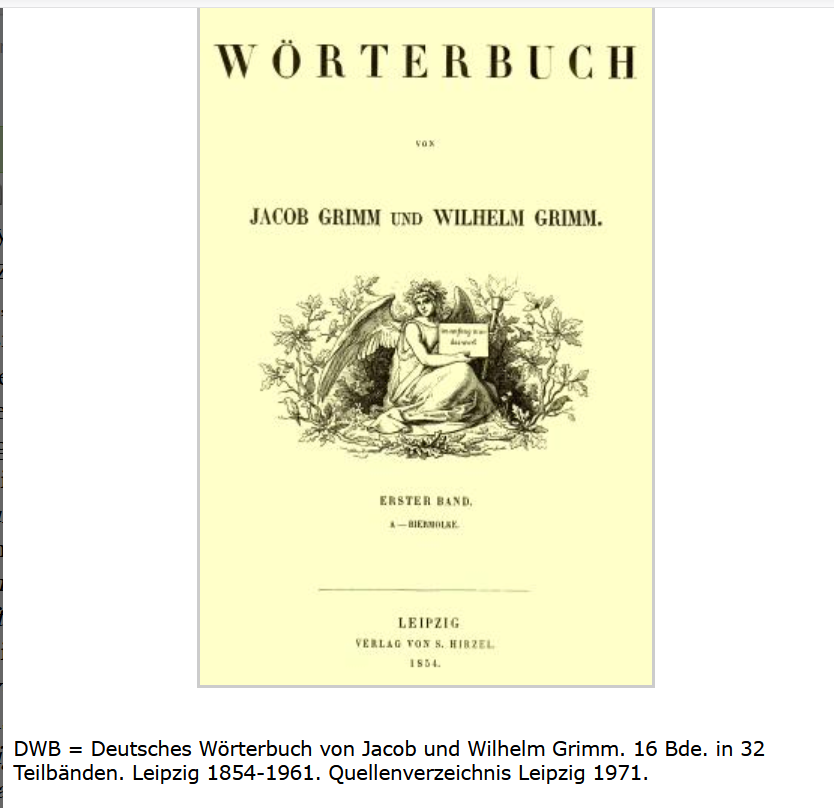 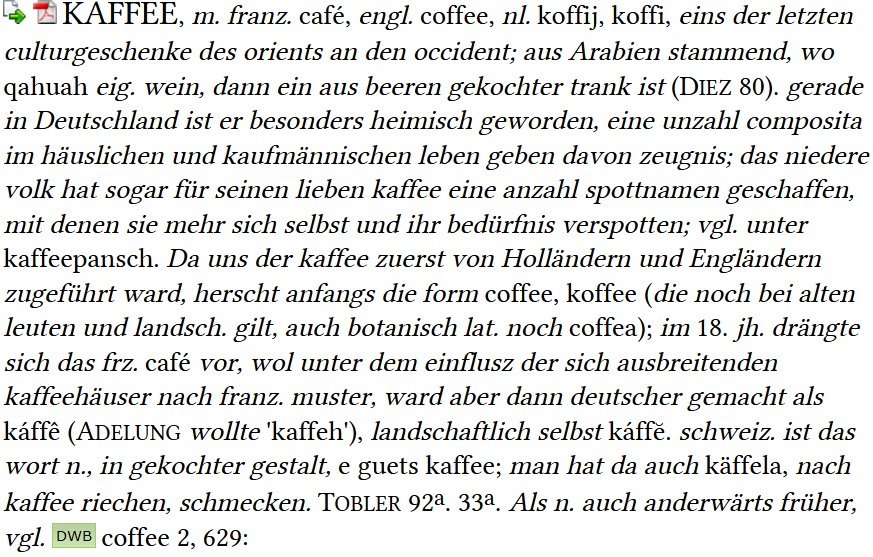 http://woerterbuchnetz.de/cgi-bin/WBNetz/wbgui_py?sigle=DWB&mode=Vernetzung&hitlist=&patternlist=&lemid=GK00143#XGK00143
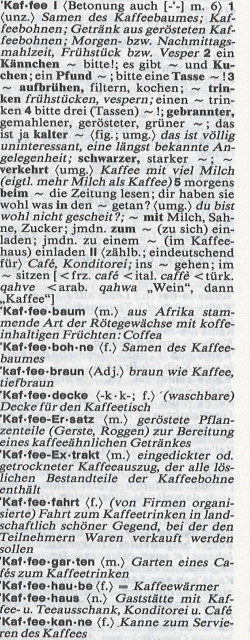 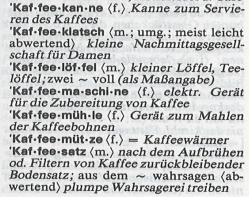 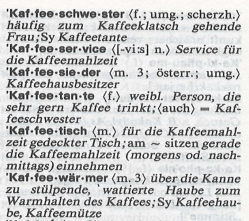 aus: Wahrig. Deutsches Wörterbuch 1991, S. 713.
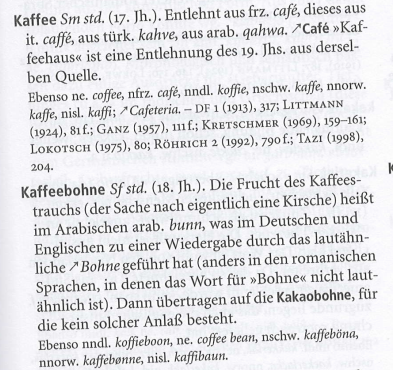 aus: 
Kluge. Etymologisches Wörterbuch der deutschen Sprache. 
24. Auflage. 2002, S. 459.
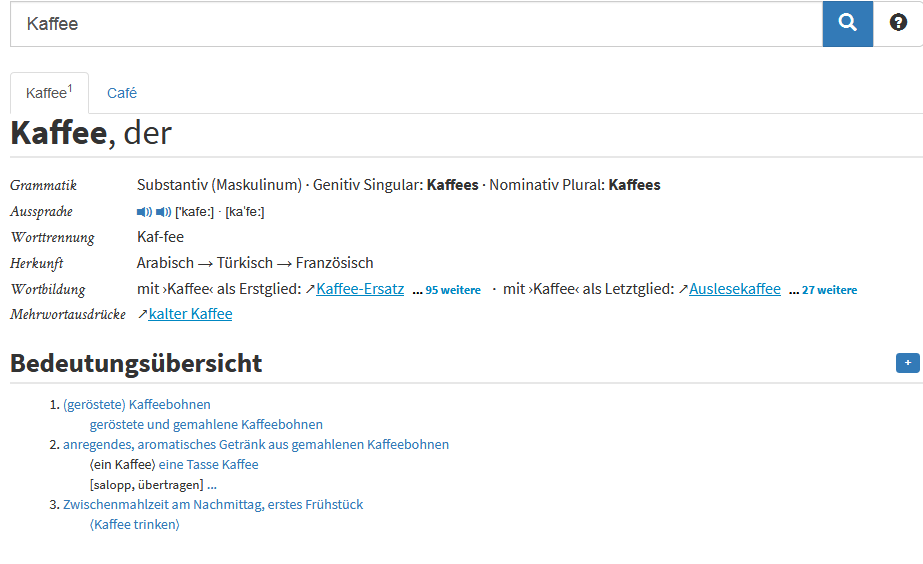 https://www.dwds.de/wb/Kaffee
2. Typen von Wörterbüchern und ihre Charakteristiken
Wörterbuchgeschichte

           =   Weg vom einfachen mittelalterlichen Vokabular über das ‚Nationalwörterbuch‘ der Brüder Grimm
                  bis zur vielfältigen Wörterbuchlandschaft der Gegenwart:
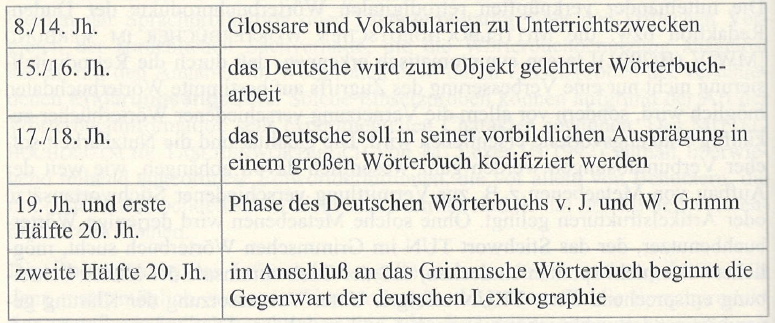 [aus: Schlaefer (2009), S. 128]
2. Wörterbuchtypen 
           (vgl. Harm 2015, 135 – 147)
Grundlegende Unterscheidung:

	Sachwörterbuch    		    	

	     Beispiel für Enzyklopädien:   
		Brockhaus
		wikipedia
Sprachwörterbuch

Beispiele:
            Rechtschreib-Duden
            zweisprachiges Lernerwörterbuch
Verschiedene Einteilungskriterien bei der Typologie von Wörterbüchern:

	-   Benutzungszweck
	-    Art der lexikografischen Information
	-    sprachlicher Gegenstandsbereich
	-   äußere Gesichtspunkte (wie Format, Umfang, Medium)
		 z. B.: Handwörterbuch      mehrbändiges Wörterbuch
       		               elektronisches            gedrucktes Wörterbuch
Klassifizierung: 

	„Allgemeinwörterbuch“          
	 merkmallos:

	      z.B.: Duden
„Spezialwörterbuch“
merkmalhaltig

      *  Benutzergruppenorientierte Wörterbücher
           	(Lernerwörterbücher, Schulwörterbücher,
                     Kinderwörterbücher)

      *  Wörterbücher, die auf bestimmte Texte bezogen sind
	(Autorenwörterbücher)

      *  Wörterbücher, die auf bestimmte Informationstypen ausgerichtet sind
	(Sprichwortwörterbücher, Wortfamilienwörterbücher,
	 Synonym- und Antonymwörterbücher)

      *  Wörterbücher, die auf einen bestimmten Typ von Wörterbüchern 
           ausgerichtet sind
	(Archaismenwörterbücher, Schimpfwortwörterbücher)
Weitere Unterscheidungskriterien:
           (vgl. Schlaefer 2009, S. 107 – 122) 



     Gegenwartssprachlich-standardsprachliche Wörterbücher
     
      Beispiele:

        
          -     Allgemeinwörterbücher		(z. B.: Brockhaus-Wahrig deutsches Wörterbuch. 6 Bände)

Kurzwörterbücher		(z. B.: Wahrig, Deutsches Wörterbuch. 1 Band)

Synonymwörterbücher		(z. B.: Duden. Sinn- und sachverwandte Wörter)

Phraseologische Wörterbücher	(z. B.: Duden. Redewendungen)

Aussprachewörterbücher	(z. B.: Siebs Wörterbuch der deutschen Aussprache)

Rechtschreibwörterbücher	(z. B.: Duden. Rechtschreibung)

…
Sprachhistorische Wörterbücher

	   für das Althochdeutsche, Mittelhochdeutsche und Frühneuhochdeutsche


Regionalsprachliche Wörterbücher

	´ Mundartwörterbücher


Wörterbücher zu Domänen (= bestimmten Fachbereichen)

	 Fachwörterbücher (z.B.: Pschyrembel (Psychologie), Kluge (Etymologie))


Wörterbücher zu bestimmten Soziolekten

	 z. B.: Schimpf- und Spottwörterbücher
3. Funktion von Wörterbüchern: 


	Präskriptive Wörterbücher   		
      		
	 vorschreibend
				
	     Bestimmte Normen werden festgelegt,
	     indem Regeln zur Unterscheidung
                            von richtigen und falschen Formen
                            vorgeschrieben werden.

	 Beispiel:
	      Rechtschreib-Duden 
	      bietet Orientierung 
	      bezüglich des korrekten 
                             Sprachgebrauchs.
 		Deskriptive Wörterbücher

		 beschreibend





		 Beispiel:
		     Deutsches Wörterbuch (DWB):
		     „Wir wollen kein Gesetzbuch machen, 
		      sondern die Sprache darstellen, 
		      wie sie sich selbst in dem Lauf von
	                             drei Jahrhunderten dargestellt hat.“
BEACHTE: Nicht selten vermischen sich in der Lexikographie
                  Normorientierung und Gebrauchsbeschreibung!
4. Aufbau von Wörterbüchern

     Der komplexe Gegenstand der Lexikographie muss strukturiert werden!



          Makrostruktur: Die alphabetische Anordnung der Stichwörter erlaubt ein einfaches Nachschlagen.


           Mikrostruktur: Ein bestimmter Aufbau der einzelnen Artikel bietet zusätzliche Informationen.

            Dabei müssen Angaben zur Bedeutung eines Wortes bestimmten Anforderungen genügen:

              -   Alle notwendigen Bedeutungsaspekte müssen enthalten sein.
              -   Die Erklärungen müssen einfacher und verständlicher sein als das, was sie beschreiben.
              -   Die Definitionen dürfen selbst nicht mehrdeutig sein.
              -   Wenn es mehrere Bedeutungsangaben zu einem Stichwort gibt, müssen die Angaben gut voneinander abgrenzbar sein.
5. Beispiel: Das Stichwort ‚Expedition‘ in verschiedenen Wörterbüchern
Deutsches Wörterbuch (Wörterbuchartikel nicht vollständig!):
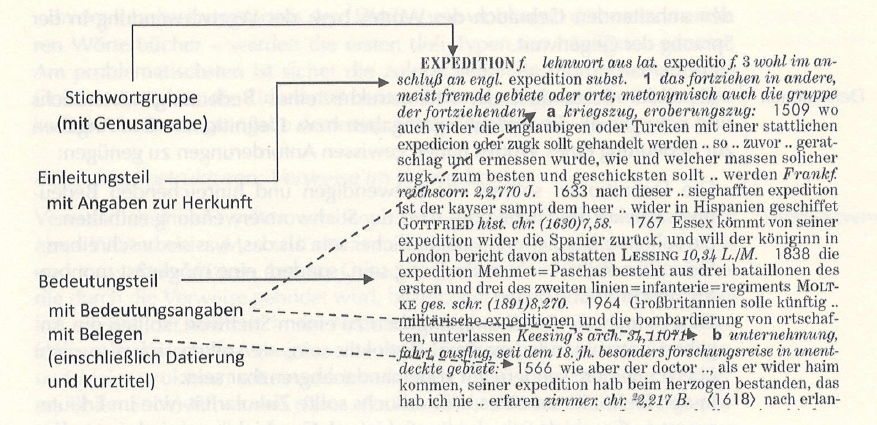 [Grafik entnommen aus: Harm (2015), S. 141]
Stichwort mit Genusangabe
Wahrig: Deutsches Wörterbuch
Bedeutungen
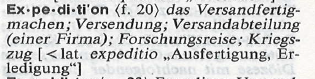 Angaben zur Herkunft
DUDEN: Das Fremdwörterbuch
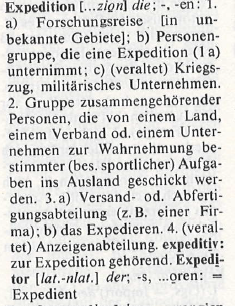 DUDEN: Die deutsche Rechtschreibung
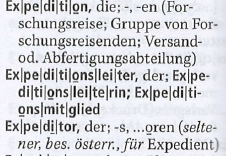 5. Benutzung von Wörterbüchern


         Großer Vorteil von digitalen Wörterbüchern!

        Siehe v. a.: DWDS (= Digitales Wörterbuch der deutschen Sprache)





Arbeitsauftrag:

Beschäftigung mit der digitalen Ausgabe des Deutschen Wörterbuches (www.dwds.de)

Modernismen
Archaismen
Resümée und Ausblick
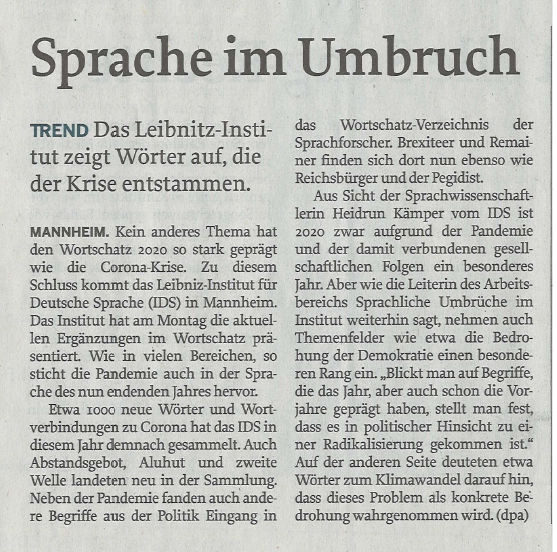 Der Wortschatz einer Sprache
 ist einem steten Wandel unterworfen:
Beispiele für Wörter,
die kaum mehr benutzt werden:

Kassettenrekorder

Videothek

Schallplatte
[Quelle: Mittelbayerische Zeitung  vom 8.12.2020, S. 7]
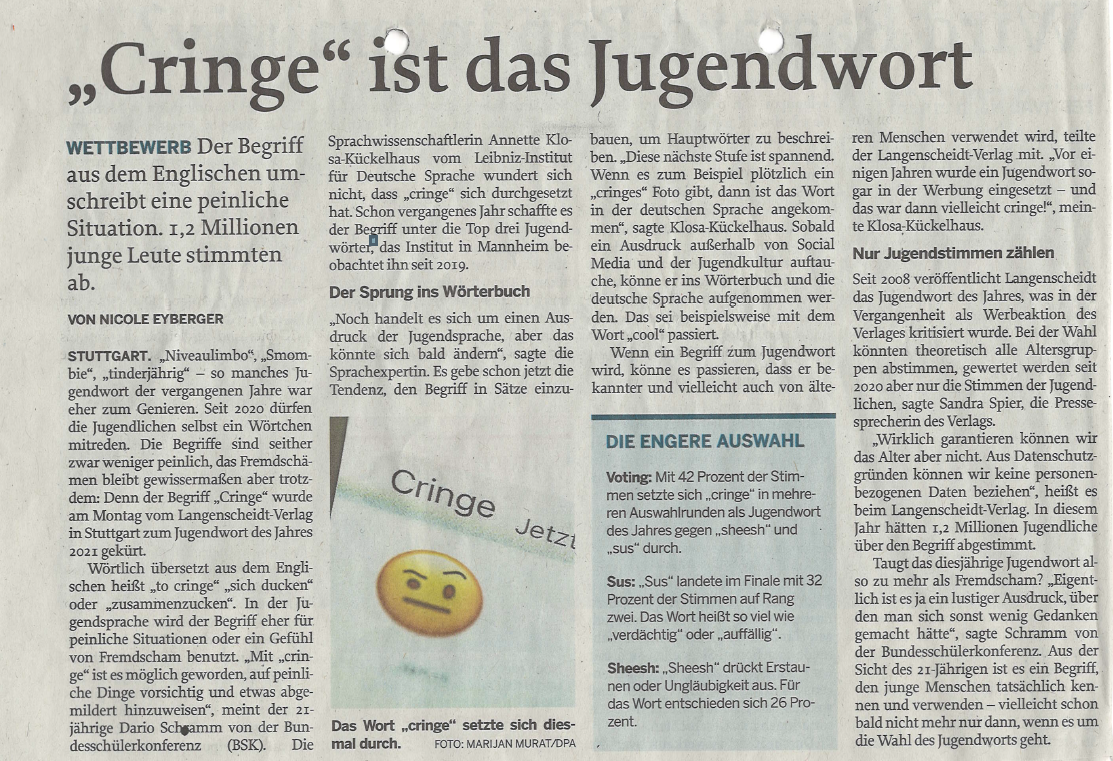 [Quelle: Mittelbayerische Zeitung vom 26.10.2021, S. 8]